Make a neuron
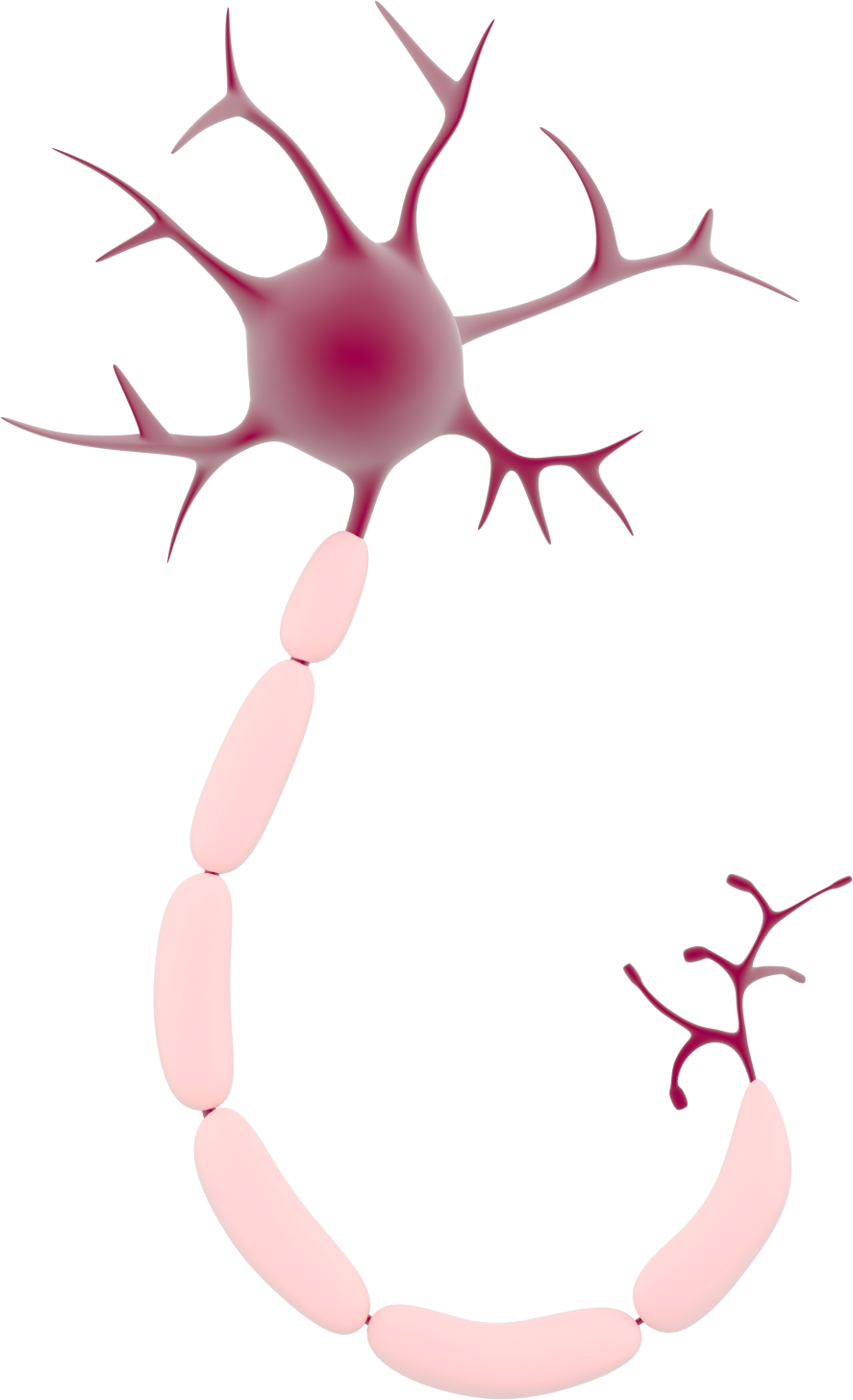 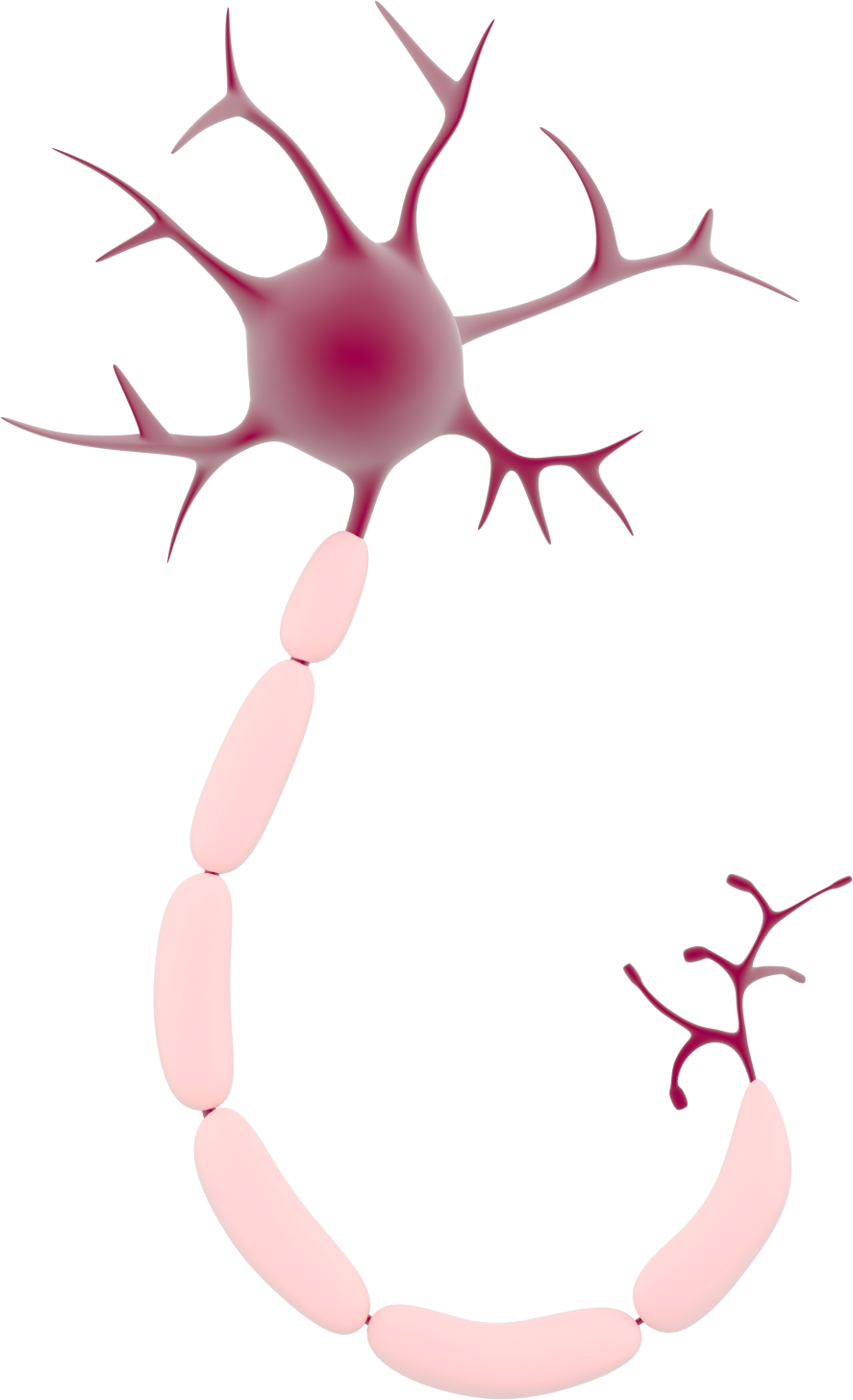 [Speaker Notes: Briefly Introduce myself]
You will need:
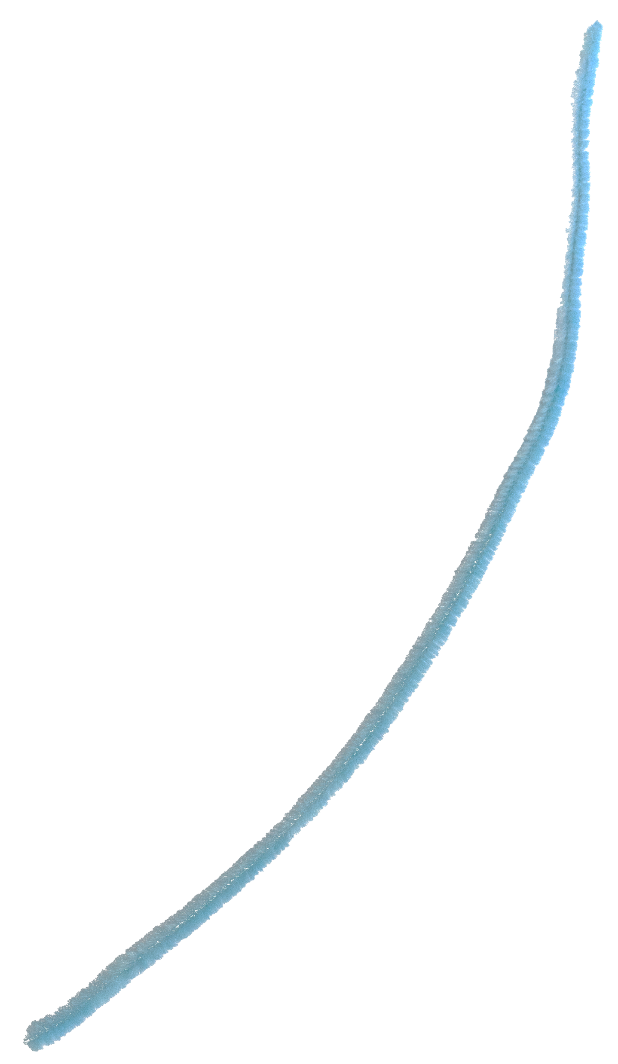 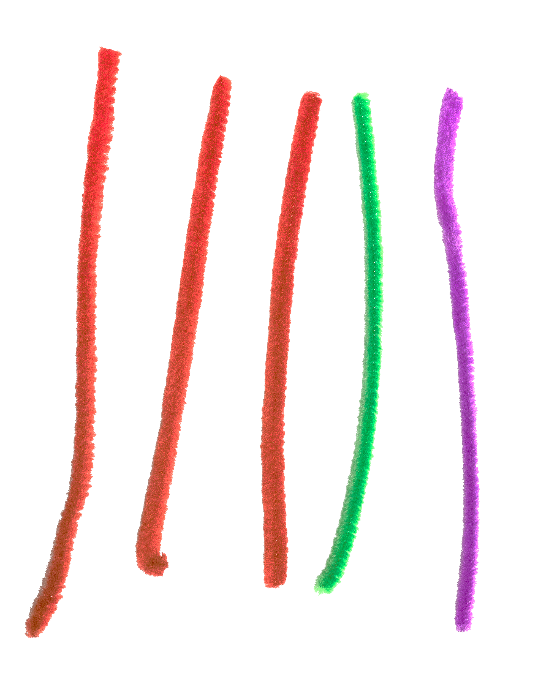 1 x long pipe cleaner
5 x short pipe cleaners
[Speaker Notes: Briefly Introduce myself]
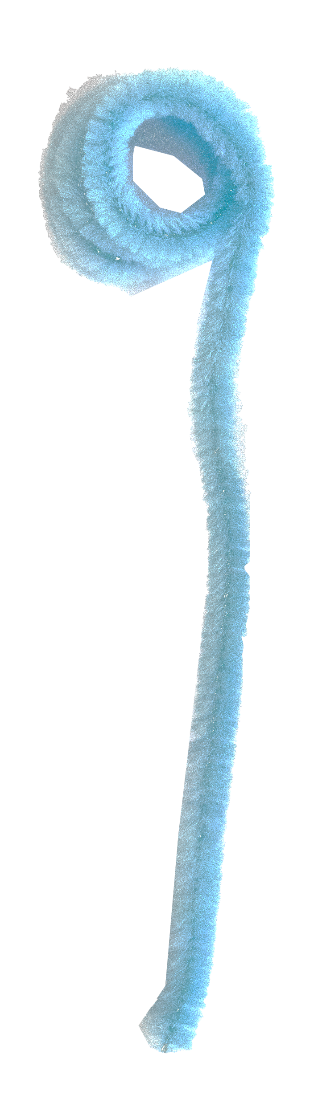 Step 1: Take one long pipe cleaner & roll half of it into a ball.
Cell body
Axon
[Speaker Notes: Briefly Introduce myself]
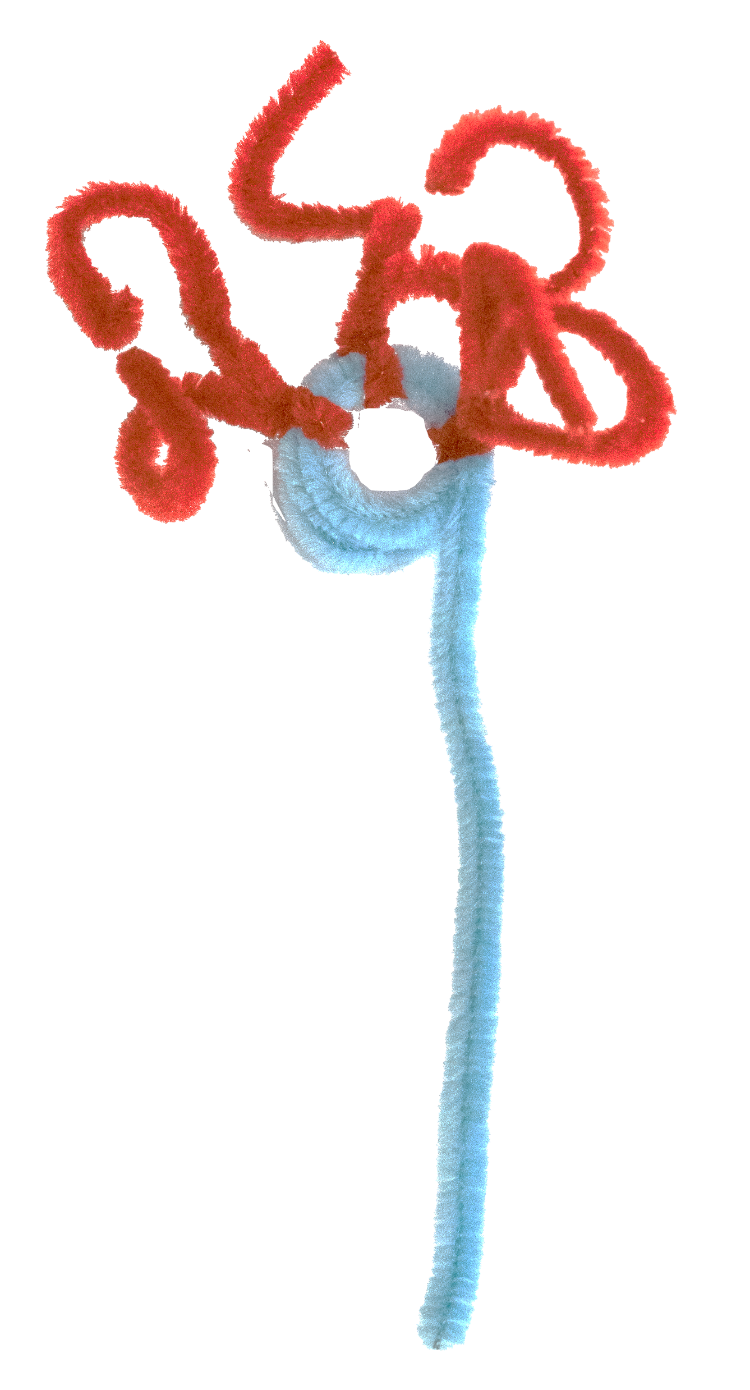 Step 2: Take short pieces of pipe cleaner and push them into the cell body. Repeat two times.
Dendrites
[Speaker Notes: Briefly Introduce myself]
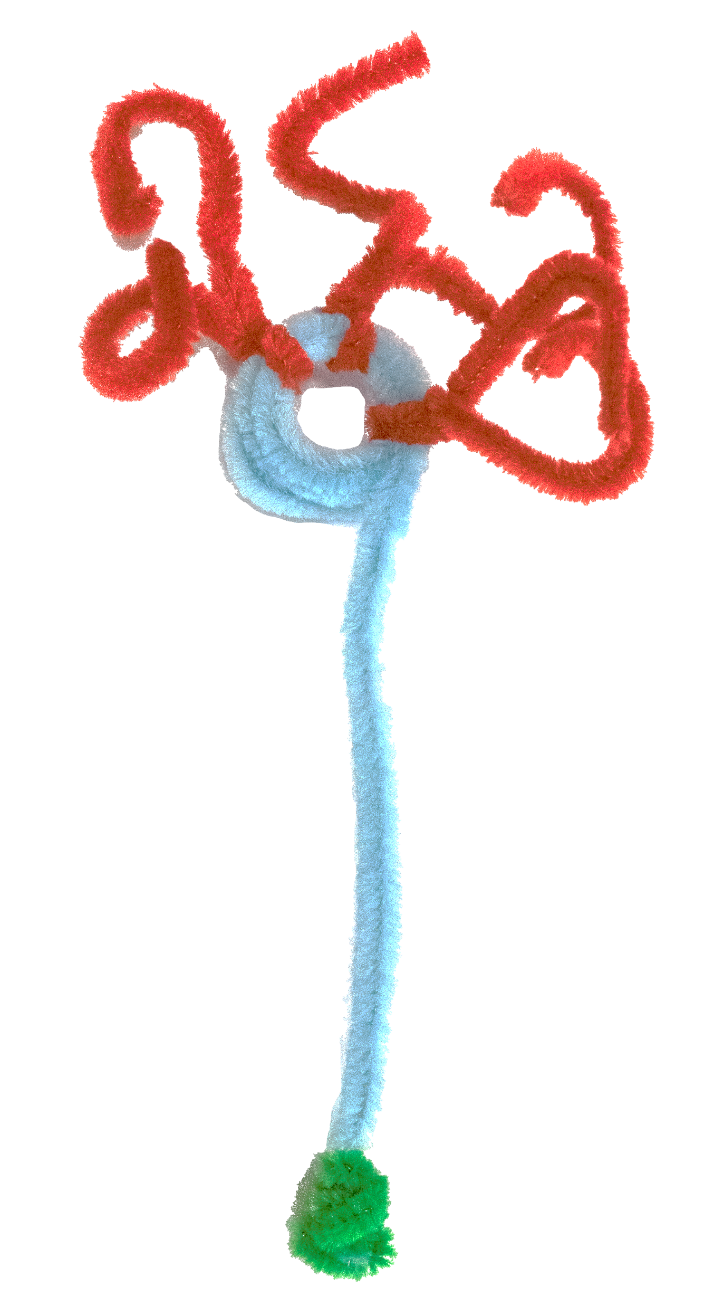 2
Step 3: Take another short piece of pipe cleaner and wrap it around the end of the long pipe cleaner (axon).
Axon terminal
[Speaker Notes: Briefly Introduce myself]
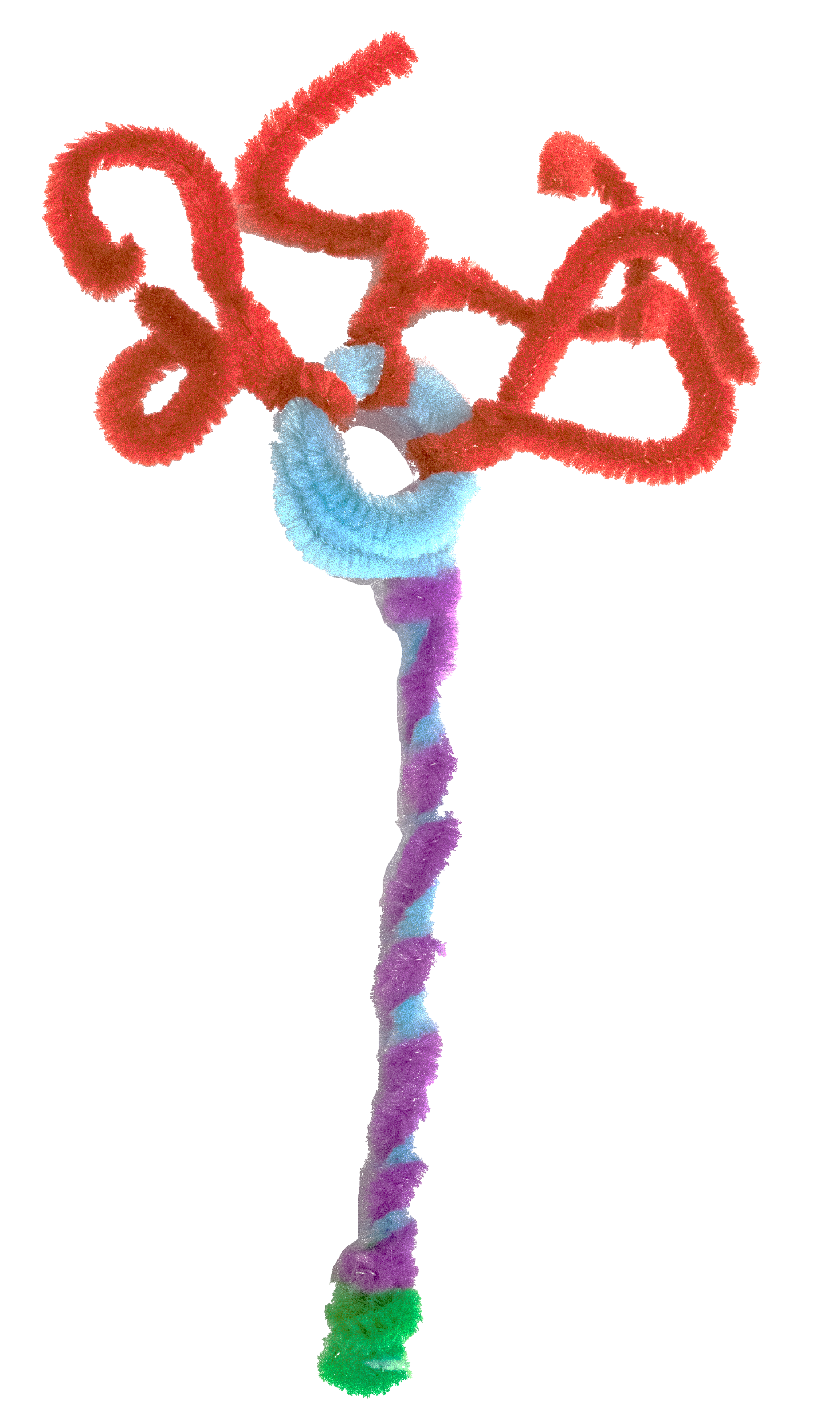 2
Step 4: Take the last short piece of pipe cleaner and wrap it along the axon.
Myelinsheath
[Speaker Notes: Briefly Introduce myself]